14 February 2025
Percentage of a Quantity
(Non Calculator)
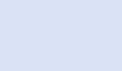 We can use the common percentages to find percentages of amounts.
Calculate the missing percentages.
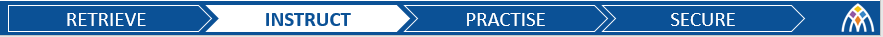 [Speaker Notes: Left]
We can use the common percentages to find percentages of amounts.
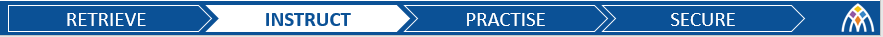 [Speaker Notes: Questioning students
Making links between the different percentages – look at multiple ways of finding percentages from other percentages]
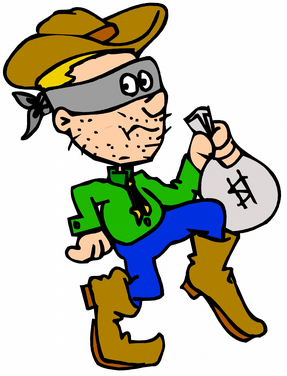 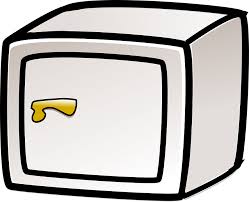 Sam stole 60% of 
the money from the safe!
$440
How can we calculate how much that is?
Multiplication
Addtion
What is the same and what is different about each question?
Which is more efficient?
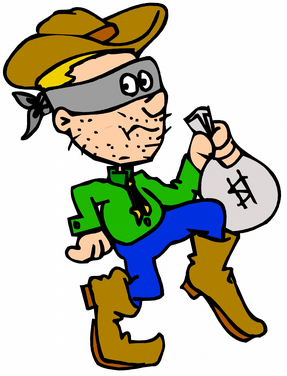 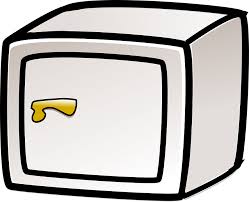 Sam stole 35% of 
the money from the safe!
$440
Addition
Multiplication
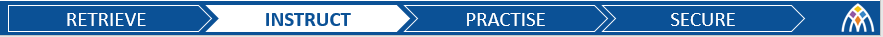 [Speaker Notes: Question prompts: How is this different to the last slide? How is 5% calculated differently?]
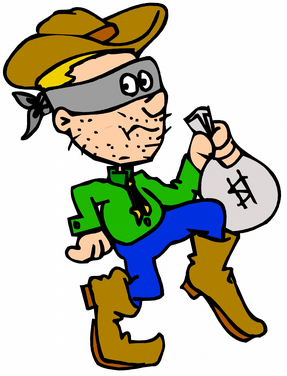 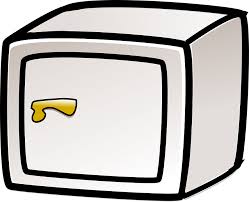 Sam stole 15% of 
the money from the safe!
$440
Addition
Multiplication
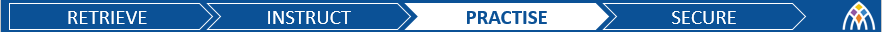 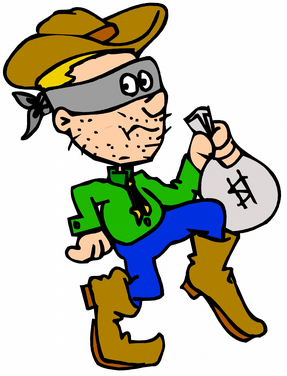 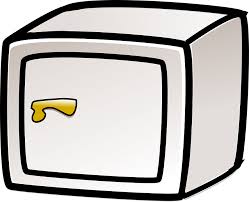 Sam stole 11% of 
the money from the safe!
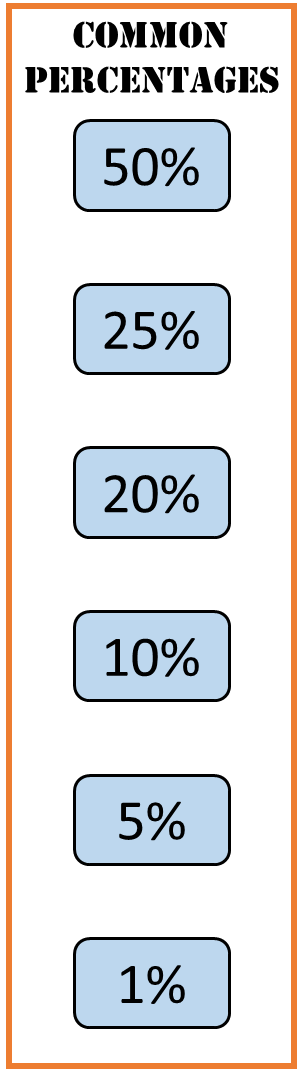 $440
Addition
Multiplication
Fill in the boxes yourself using the common percentages.
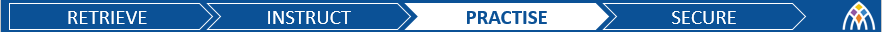 [Speaker Notes: Slide left blank for flexibility in annotation]
Below are three methods for calculating 40% of 400.
Method 1
Method 2
Method 3
What do you notice about the percentages highlighted in red?
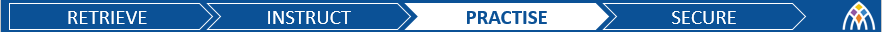 Below are three methods for calculating 40% of 400.
Method 1
Method 2
Method 3
The middle percentage must be a factor of both 100 and 40.
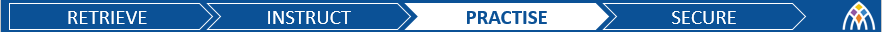 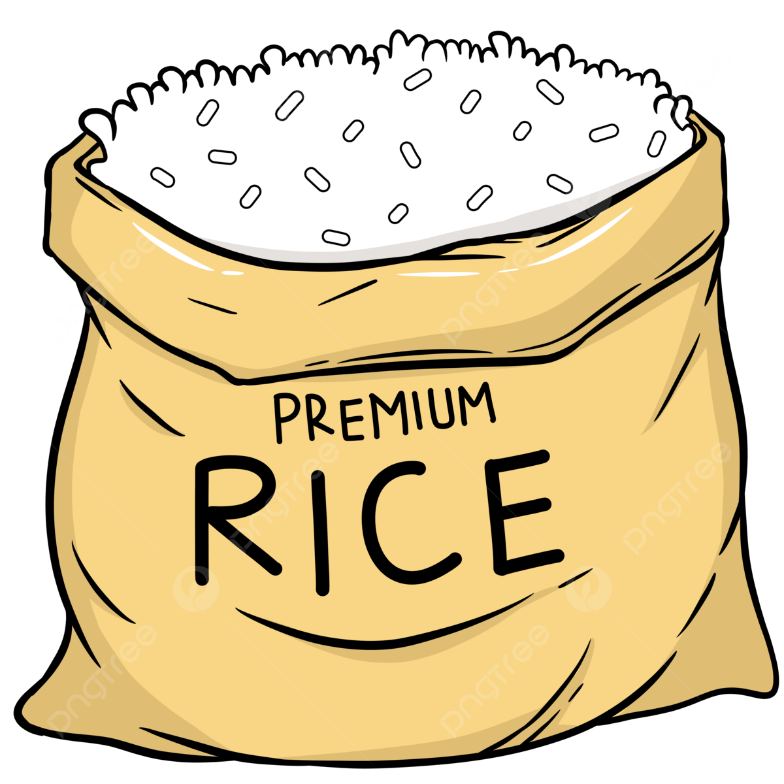 A full bag of rice weighs 320g.
It is 15% full.
How much does it weigh?
320g
What values can we put into the ratio table?
(you don’t have to use this many rows..!)
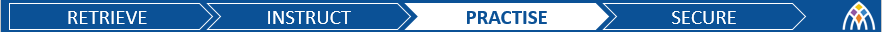 [Speaker Notes: Slide left blank for annotation]
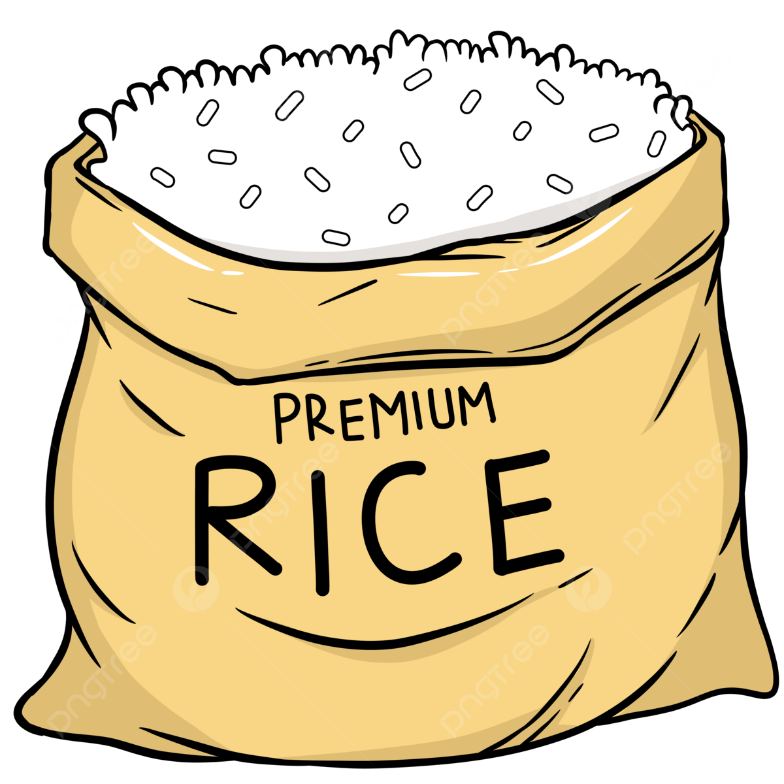 A full bag of rice weighs 320g.
It is 26% full.
How much does it weigh?
320g
What values can we put into the ratio table?
(you don’t have to use this many rows..!)
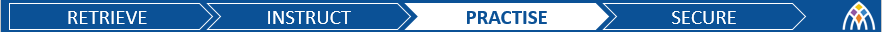 [Speaker Notes: Slide left blank for annotation]
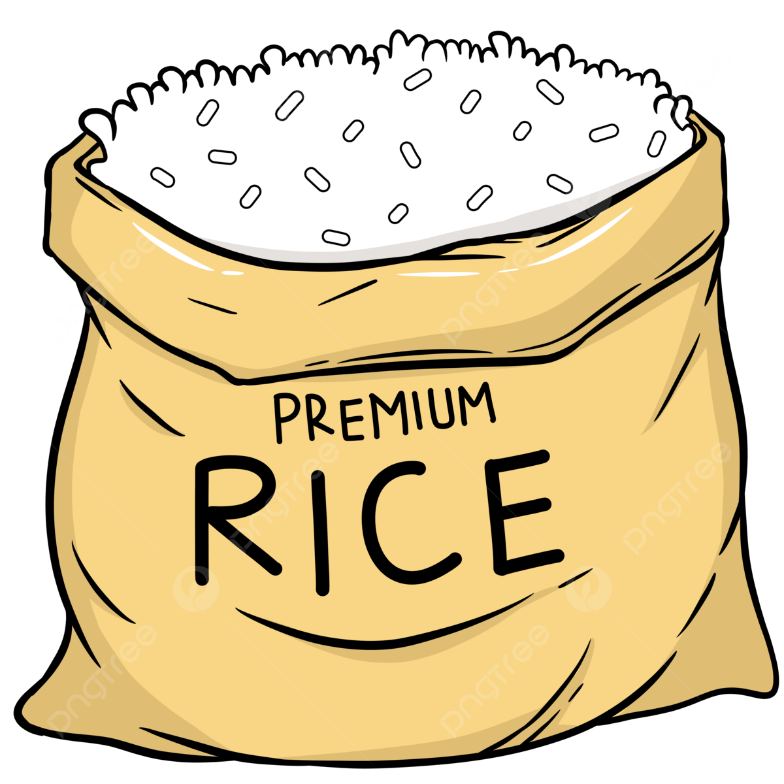 A full bag of rice weighs 320g.
It is 31% full.
How much does it weigh?
320g
Use a ratio table to calculate this value.
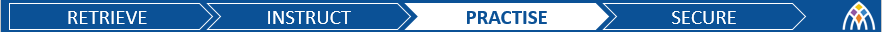 [Speaker Notes: Slide left blank for annotation]
Aisha makes $120 in one week.
She donates 1.5% of her weekly earnings 
to charity.
How much does she donate?
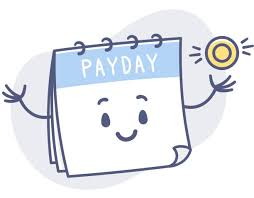 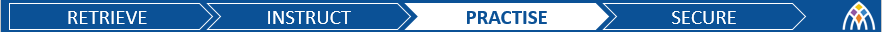 [Speaker Notes: Slide left blank for annotation]
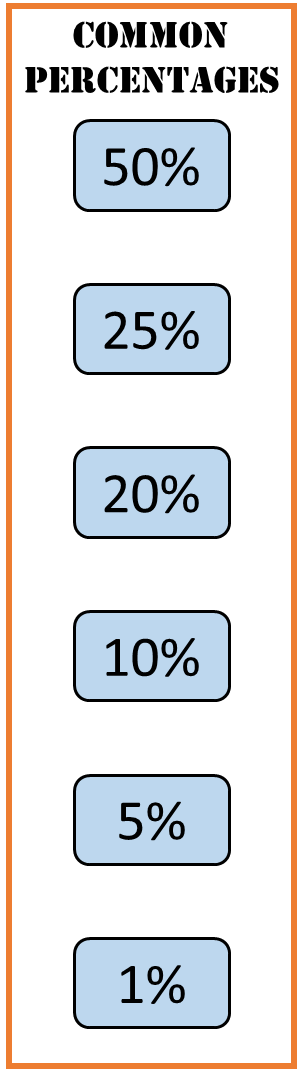 25%+1%+1%
Find 27% 
of $3200.
How many different ways can you calculate the answer?
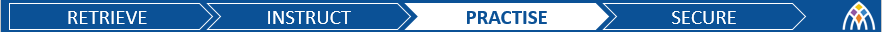 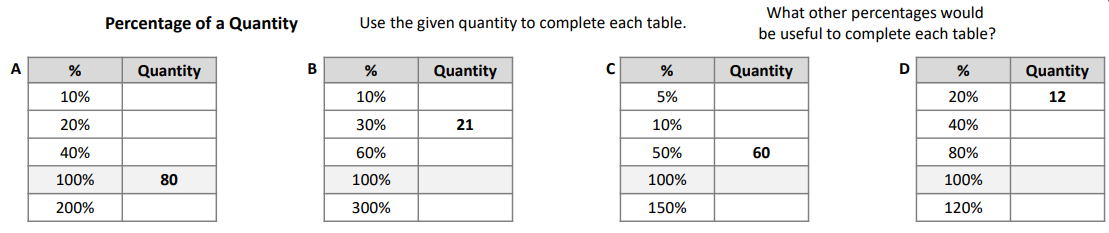 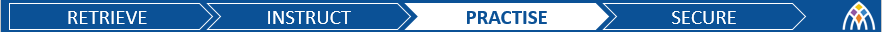 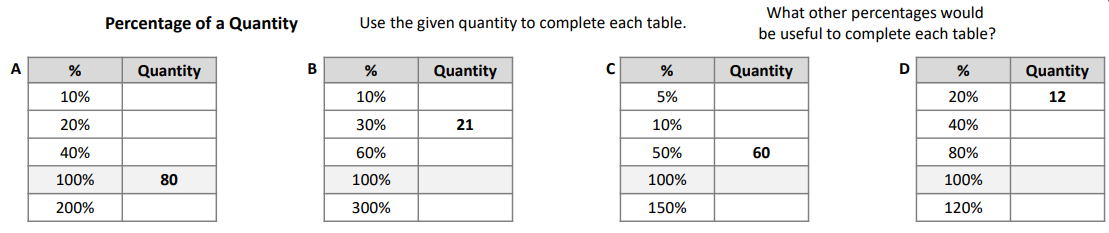 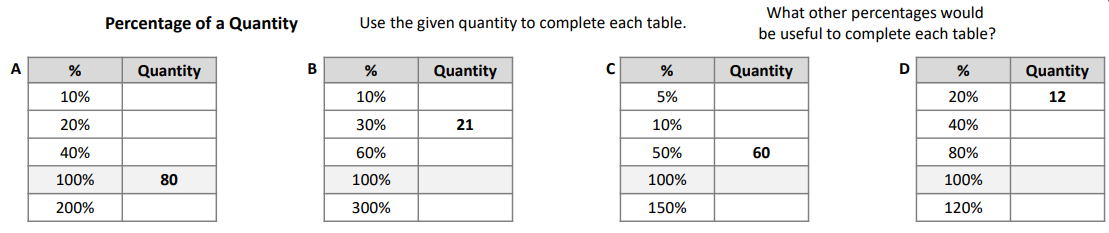 Answers
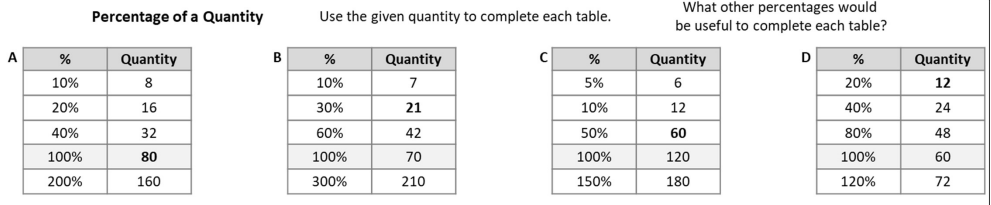 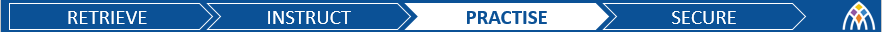 Checkpoint 2: Sponsored walk
Students in a school are doing a sponsored walk. Everyone walks the same distance at their own pace.
After one hour, Mo is 40% of the way through the walk. He has walked  600 m, so far.


Nick is 20% of the way through the walk. How far has Nick walked, so far?
Olga is 4% of the way through the walk. How far has Olga walked, so far?
How long is the sponsored walk?
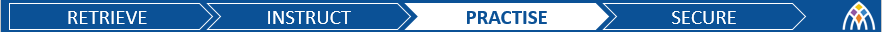 [Speaker Notes: Adapted checkpoint from NCETM
This slide is animated. Each question will appear separately so you can choose the pace at which to work with your class. 

Answers
Nick has walked half as far as Mo, 300 m
Olga has walked one-tenth of the distance of Mo, 40 m 
1500 m

? Izzy has walked  m in 30 minutes.

Suggested questioning
Can you think of a different way to work that out?
How can you use what you’ve already worked out to help you?

Things to think about
Multiple methods are likely to be used by students to work on this task – for some examples, see the Guidance slide. If you plan to use these methods as a discussion point with the class, think about which you’ll share, and which order you and the class will explore them in.]
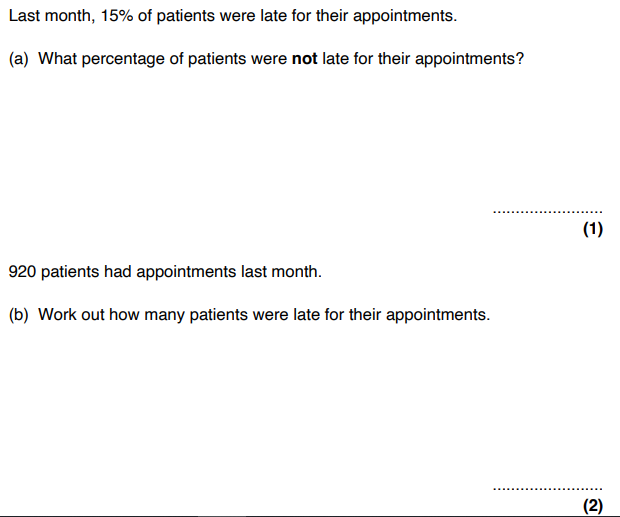 Exam questions
85%
138
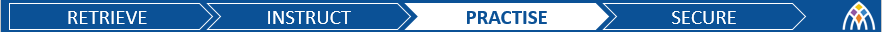 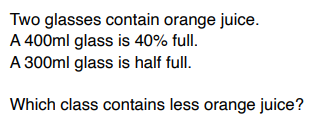 Exam questions
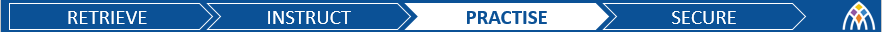 [Speaker Notes: Slide left blank for annotation]
Exit ticket
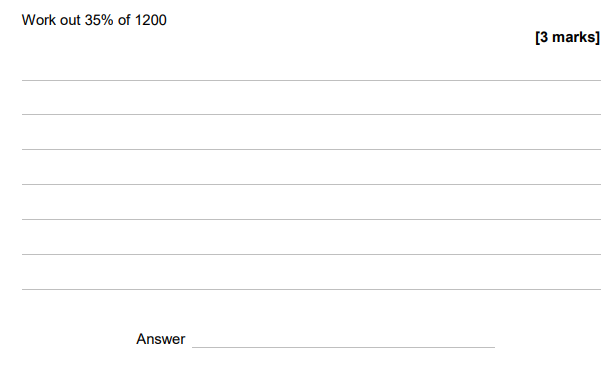